50 jaar SWMA
Enkele wapenfeiten
Onze officiële doelstelling luidt:
“Het bevorderen van het welzijn door het activeren van een goed milieubeheer en het waken tegen aantasting van natuur, milieu en landschap binnen de gemeente Apeldoorn en aangrenzende gemeenten”.
Hoe bereiken we onze doelstelling?
De SWMA  voert veel procedures, soms alleen maar ook vaak in nauwe samenwerking met de Gelderse Milieufederatie, Milieudefensie en met gelijkgestemde milieuorganisaties zoals de SBNA en wijkraden. De SWMA neemt ook deel aan/ heeft zitting in klankbordgroepen, besturen en commissies. Regelmatig worden ‘zienswijzen’ ingediend op nieuwe beleidsvoornemens van gemeente of provincie. De SWMA trekt in sommige dossiers op met bepaalde politieke partijen, lokale actiegroepen en heeft goede ingangen bij de regionale pers. Elk jaar organiseert de SWMA een zgn ‘publiekslezing’ die qua onderwerp binnen de doelstelling past.
De SWMA komt op voor de natuur; zij heeft immers zelf geen stem. Daarbij is de Stichting niet gesubsidieerd om volledig onafhankelijk te kunnen blijven.
Kapvergunningen
Een vast thema in de afgelopen 50 jaar is geweest het kritisch volgen van aanvragen kapvergunningen in en om Apeldoorn; zo nodig gevolgd door een bezwaar. Te vaak wordt een kapaanvraag gedaan voor een bijzondere en mooie boom, alleen omdat een bewoner last heeft van vallende bladeren, of omdat de boom  licht wegneemt of wat in de weg staat. Vaak ook worden kapvergunningen aangevraagd omdat de boom/bomen in een slechte staat zouden zijn. Een kritisch onderzoek of contra-expertise hebben al veel bomen kunnen redden. Het gaat niet alleen om aanvragen door particulieren; ook bij bouwprojecten worden ‘tussen neus en lippen’ soms grote, waardevolle boomopstanden gekapt.
Radio Kootwijk:
Sinds dit voormalige zendstation in het hartje van de Veluwe zijn functie heeft verloren en het Rijk is gestopt met financiële ondersteuning, zijn er sinds 2005 vele pogingen geweest om dit prachtige stiltegebied ‘te exploiteren’ en er grootscheepse activiteiten naar binnen te halen en met grote aantallen bezoekers.  De SWMA trekt hier al decennia tegen ten strijde en met succes. De door de Provincie verstrekte NB-wetvergunning, is door een actie van de SWMA door de Raad van State nietig verklaard. Om een einde te maken aan langdurige procedures is een voorstel opgesteld om een ‘Convenant’ te sluiten met SBB en de gemeente waarin duidelijke afspraken zouden worden vastgelegd wat wel en wat niet in het gebied zou worden toegestaan. Dit Convenant is helaas niet tot stand gekomen omdat m.n de gemeente zich niet wilde vastleggen op afspraken om maximale snelheden in het gebied in te voeren.
Koningin Julianatoren:
Deze voormalige, klassieke speeltuin is in de loop der jaren veranderd in een kinder-pretpark  en ligt in een natuurgebied waar zij heden ten dage nimmer meer vergunning voor zou krijgen. Dit valt voorlopig niet terug te draaien maar de directie zet alles op alles om het huidige pretpark uit te bouwen tot een tweede Efteling. De SWMA volgt alle ontwikkelingen met argusogen en weet met succesvolle procedures en rechtsgangen vele uitbreidingspogingen in de kiem te smoren.
Dierenpark Apenheul:

Een prachtig en sympathiek dierenpark maar ook dit park poogt voortdurend uit te breiden in de omringende natuur met als doel om meer publiek te trekken. Begrijpelijk maar dit leidt ook tot meer verkeer- en parkeerproblemen in de westrand van Apeldoorn waar ook andere publiekstrekkers zijn zoals de al genoemde Koningin Julianatoren, paleis het Loo, het park Berg&Bos  ed.
Park Spelderholt:
Het plan om manege ‘Riant’ te verplaatsen naar het voormalige pluimveeonderzoekscentrum bij park Spelderholt en de vrijkomende grond weer een natuurbestemming te geven, leek sympathiek tot SWMA ontdekte dat voor de financiële dekking grote villa’s en een appartementencomplex in dit kwetsbare Enkengebied werden gepland.
Regionaal bedrijventerrein Beekbergsebroek.:
In nauwe samenwerking met Milieudefensie, de GNMF en door inschakeling van een extern bureau STOGO kon worden aangetoond dat er aan dit nieuwe bedrijventerrein ten zuiden van de A1 en pal tegen het Beekbergse Woud, helemaal geen behoefte bestaat. Aangezien de gemeente de grond al had gekocht (en zich had rijk gerekend) kwamen er later plannen om hier een grootschalig windturbinepark te plaatsen. Ook hiertegen heeft de SWMA in nauwe samenwerking met lokale bewoners-en actiegroepen, met succes verzet tegen aangetekend.
Bedrijventerrein Kieveen in Loenen
De ontwikkeling van dit bedrijventerrein en de bijbehorende ontsluitingswegen voor het toenemende vrachtverkeer, zijn jaren onderwerp van protest geweest.
Aanleg van 65 kilometer brede betonnen fietspaden op de Veluwe:
Het vervangen van de klassieke schelpen-fietspaden op de Veluwe door snelle en brede betonfietsbanen, trekt andere groepen fietsers aan zoals wielrenners en mountainbikers waardoor vele amphibiën en grote insecten zoals het vliegend hert, worden doodgereden. Ook de verkeersveiligheid voor de andere categoriën fietsers komt in het gedrang.
Kippenmestverbrander Fibronet.
De Gemeente Apeldoorn heeft lang de aanleg van een kippenmest verbrander gestimuleerd maar had daarbij onvoldoende oog voor de schadelijke milieueffecten en de vergunningen zijn nooit goedgekeurd.
Een soortgelijk project van later datum is het plan geweest om in Klarenbeek een biovergister te bouwen voor mest. Samen met verontruste buurtbewoners is de SWMA ‘de strijd aangegaan’ (en met succes)
Verplaatsing AGOVV-stadion.
De Gemeente heeft de aanliggende wijk lang beloofd om dit voetbalstadion uit te plaatsen maar slaagt er niet in om een betaalbaar plan te ontwikkelen dat ook nog eens geen milieuschade veroorzaakt. De SWMA blijft alle ontwikkelingen kritisch volgen.
Vliegveld Teuge:
Dit kleine vliegveld heeft grootse aspiraties en probeert met slinkse methoden, tot uitbreiding te komen. De SWMA heeft zitting in de Commissie Regionale Overleg Teuge waarin hierover wordt gesproken. De laatste ontwikkeling is het plan om t.z.t al het klein vliegverkeer (General Aviation) uit Lelystad over te hevelen.
Ontwikkelingen in het Landbouw Ontwikkelingsgebied (LOG)
De gemeente heeft samen met gemeente Epe een ambities plan ontwikkeld om boerenbedrijven uit kwetsbare natuurgebieden over te plaatsen naar een nieuw LOG; iets wat de natuur ten goede zou komen. Dit alles in het kader van het ‘Reconstructieplan Veluwe’. De verplaatsing zou echter gepaard gaan met de bouw van  grotere bedrijven dan waar het MER op was gebaseerd. Bewoners hebben terecht protest  aangetekend en de SWMA om steun gevraagd.
In hetzelfde gebied heeft de gemeente nog een plan gesteund om een mega-geitenstal op te zetten waarbij de gezondheidsrisico’s voor omwonenden werden weggewuifd. Samen met de lokale pers, politieke partijen en bewoners, heeft de SWMA protest aangetekend en bezwaar gemaakt.
Giftige stortlocaties:
In en om Apeldoorn zijn nog vele – vaak giftige – oude vuilstortlocaties aanwezig die vaak zeer slecht zijn afgedekt en ook het giftige grondwater sijpelt door naar drinkwaterbronnen. Samen met de plaatselijke krant weet de SWMA dit probleem steeds weer onder de aandacht te krijgen en de gemeente tot maatregelen aan te zetten
Het Leesten:
Het oude wandelgebied bij ‘het Leesten’is omgezet in een groot bezoekerscentrum annex transferium om toeristische verkeersdrukte naar/van de Veluwe te verminderen. Enige fietspaden zouden hiervoor worden ‘gemitigeerd’ Vertegenwoordigers van de SWMA hebben zitting gehad in de betreffende ontwikkelings-organen.
Giftige Bollenteelt:
In recente jaren is de lucratieve bollenteelt rond Apeldoorn uitgebreid maar bij bepaalde soorten zoals lelies en gladiolen worden zonder vergunning grote hoeveelheden grondwater opgepompt en forse hoeveelheden zwaar giftige bestrijdingsmiddelen ingezet die uitwaaien over omringende akkers en over woonerven. De SWMA zet volop in om gemeente en/of provincie tot handhaving aan te zetten.
Ontwikkelingen Stadsrand Apeldoorn-West:
Al 15 jaar worstelt de gemeente met het groeiende verkeers-en parkeerprobleem in west-Apeldoorn. Dit wordt  vnl veroorzaakt door grote publiekstrekkers die ieder voor zich streven naar uitbreiding van het aantal bezoekers. De SWMA heeft in nauwe samenwerking met andere ‘stakeholders’ een plan opgezet om een transferium nabij hotel van de Valk op te zetten en vandaar de bezoekers op drukke dagen naar de locaties te pendelen. Voorlopig blijft de gemeente aan haar eigen plannen vasthouden en een tijdelijke parkeerplaats midden in het natuurgebied tot permanente parkeerplaats om te vormen.
Uitbreiding bungalowpark Hoenderloo:
De SWMA is ingeschakeld door een bewoonster van dit bungalowpark die erop heeft gewezen dat de nieuwe eigenaar ‘Roompot’ grote plannen heeft om het park uit te breiden en oude bungalows te vervangen door luxe grote chalets. Hiervoor heeft reeds grote(illegale) boomkap plaatsgevonden. Ook hiertegen is de SWMA ‘in het geweer gekomen’  door een handhavingsverzoek in te dienen bij de provincie.
Rechter blokkeert kap van eiken in Beemte-Broekland
De rechter zet voorlopig een streep door de kaalslag die de gemeente Apeldoorn wil doorvoeren aan een doodlopend kronkelweggetje - de Werler - in Beemte-Broekland. Hij schorste het besluit dat daar zeventien eiken mogen worden gekapt. Volgens de gemeente staan de bomen in een te smalle berm met een sloot erlangs, waardoor de bomen niet genoeg stabiliteit hebben. Er zou tachtig tot negentig procent kans zijn dat ze binnen twintig jaar door 'windworp' omvallen. Waar die voorspelling op gebaseerd is kon de gemeente echter niet aangeven. (Stentor 2017)
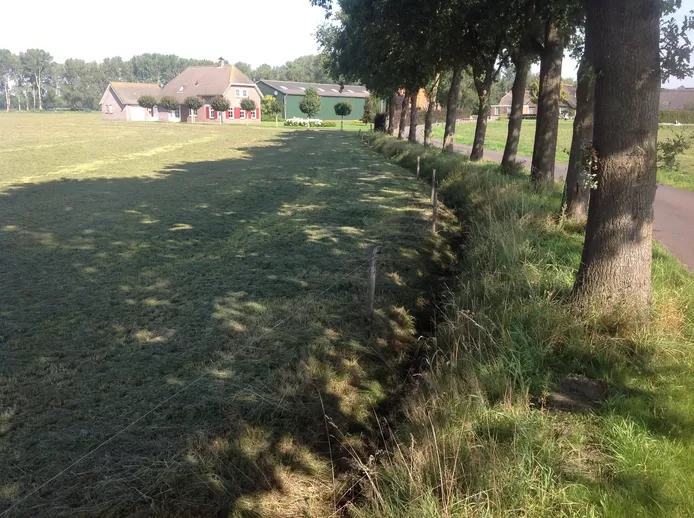